Շերամ և Մեղուներ
Հարավային դպրոց-պարտեզ
3․1 դասարանի սովորող՝ Կատրինա Մարտիրոսյան
Դասավար՝ Գոհար Սմբատյան
Շերամ
Ընտանեցվել է Չինաստանում՝ մեր թվականությունից 3 հզ․տարի առաջ։ Մետաքսագործը բավական խոշոր թիթեռ է, որի թևերի բացվածքը 40-60 մմ է։ Թևերն ունեն կեղտոտ սպիտակ գունավորում՝ գորշ դարչնագույն խայտերով։ Առջևի թևն ունեն կտրվածք արտաքին եզրում։ Արուների բեղիկները խիստ արտահայտված սանրավոր են, էգերինը՝ սանրավոր։
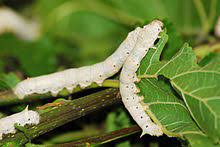 Մեղուներ
Մեղուները մեղրատու բույսերի ծաղիկների նեկտարից պատրաստում են մեղր։ Մեղվաընտանիքը կենսաբանական ամբողջություն է, որտեղ բոլոր անհատները փողկապված են և ընդունակ չեն ինքնուրույն գոյության։ Աշխատավոր մեղուն ապրում է 26–40 օր։ Ձմռանը մեղուները չեն քնում և սնվում են իրենց պատրաստած մեղրով։
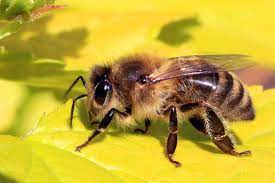 Մեղուներ
Հասուն մեղուները նրանց ևս կերակրում են մեղրով ու ծաղկափոշիով։ Միայն մայր մեղուն է, որ ոչ մի աշխատանք չի կատարում, և դեռ ինքն է մշտական հոգատարություն պահանջում։ Սակայն նա միակն է, որ փեթակում ձվեր է դնում։
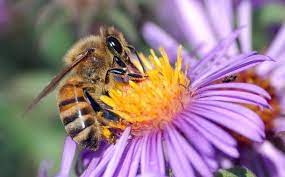